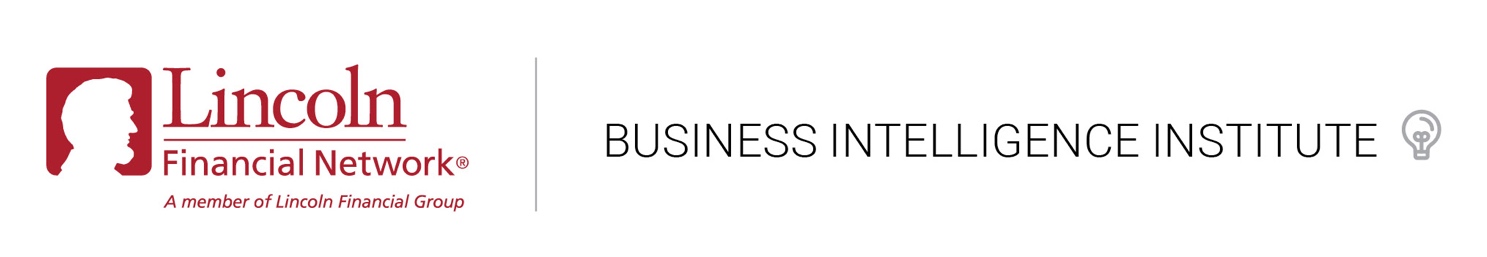 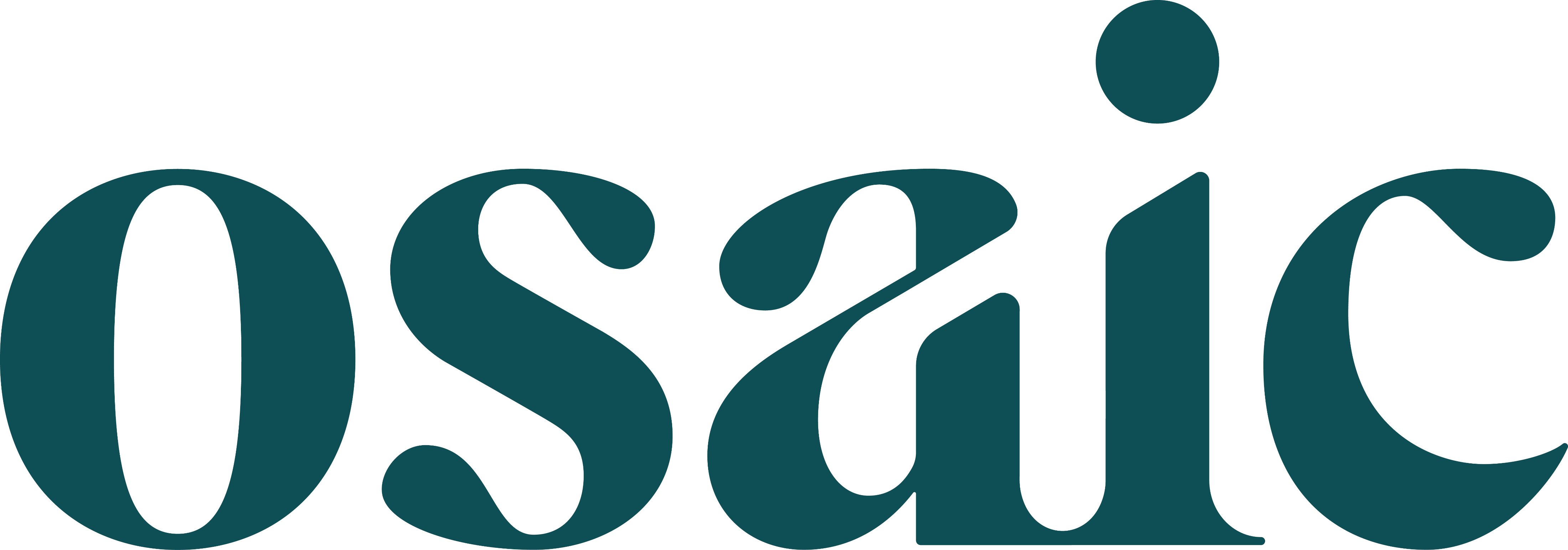 Four planning areas
Business owner planning & advice
Executive compensation
Exit & succession planning
Corporate retirement plans & benefits
There is no “one size fits all” approach to structuring and operating a successful business. Issues of capital structure, tax reduction and entity selection interact uniquely with your own goals and vision. The challenge is to develop a plan that maximizes your company’s value today – and tomorrow.
Entity selection
Business value estimate
Marketability assessment
Growth & “shock absorber” capital
Asset protection
Tax minimization
Working capital
Financial leverage
Entity/Tax structure
Opportunity for growth, risk in industry, barrier to entry
Risk management
Bridge to personal financial plan
Compensation is more than just a paycheck. Together, we’ll explore the wide variety of taxable, non-taxable and deferred compensation plans available for key non-owner executives and managers. Ultimately, the right plan can help attract and retain top talent, increase business value and ensure business continuity.
Long-term performance awards
Key employee protection
Corporate benefits
Owner’s protection
Synthetic equity compensation
Non-qualified deferred compensation
Corporate owned life insurance/CPR corporate policy review
Optimize qualified plans/pension
1035 exchanges
Implementing a retirement plan for your business can be uncharted territory. We’ll guide you in selecting and implementing a tax-effective retirement plan that benefits both owners and employees while complying with increasingly complex regulations.
401(k) plans
Defined benefit plans
Profit sharing
Retirement income analysis/value gap
Pension plans
Health care reform – health benefits
Long-term care
Disability income
Owning a successful business is not an end – it’s a means to an end. We’ll work with you to protect, preserve and create a strategy to capitalize on the wealth you’ve built in your business, while transitioning ownership and management control - on your terms.
Exit readiness – you, your business, the market
Business Exit Readiness Index measures your mental and financial readiness to embark on a transition plan
Owner Dependency Index measures how dependent your business is on you
Buy-Sell analysis
Mergers/acquisitions & capital raising*
ESOP and other non-traditional alternatives
Cash flow and buyout capital*
Estate planning & family transfers
Sales to outside parties & IPO*
Bench strength for internal succession
Equalization – children not in business
The value gap
Management succession/MBO
1031 exchanges
*Offered through Equity Strategies Group and its 3rd party unaffiliated resources.
Securities and investment advisory services offered through Osaic FA, Inc., member FINRA/SIPC. Osaic FA is separately owned and other entities and/or marketing names, products or services referenced here are independent of Osaic FA. Osaic FA, Inc. and its representatives do not provide legal or tax advice.  You should consult a legal or tax advisor regarding any legal or tax information as it relates to your personal circumstances. The Business Intelligence Institute is an Osaic FA initiative focusing on business succession strategies. CRN-4933508-090222